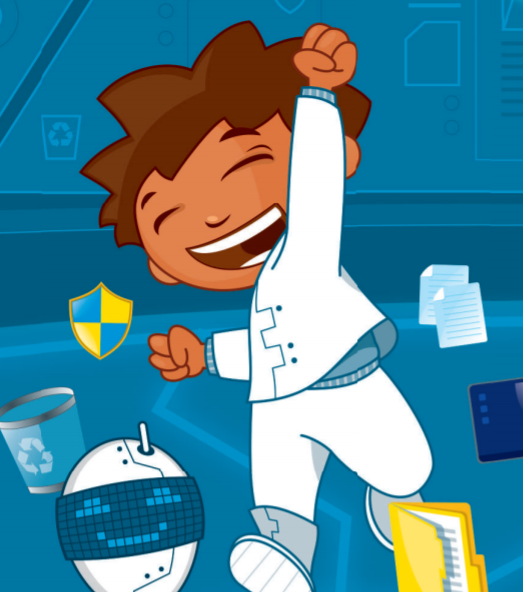 الوحدة الأولى
تعلم الأساسيات
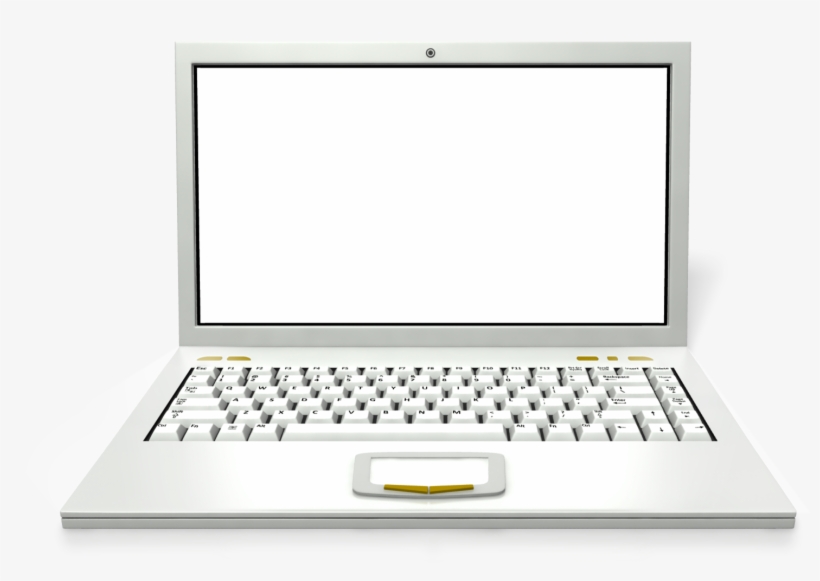 الدرس الرابع:
لوحة التحكم
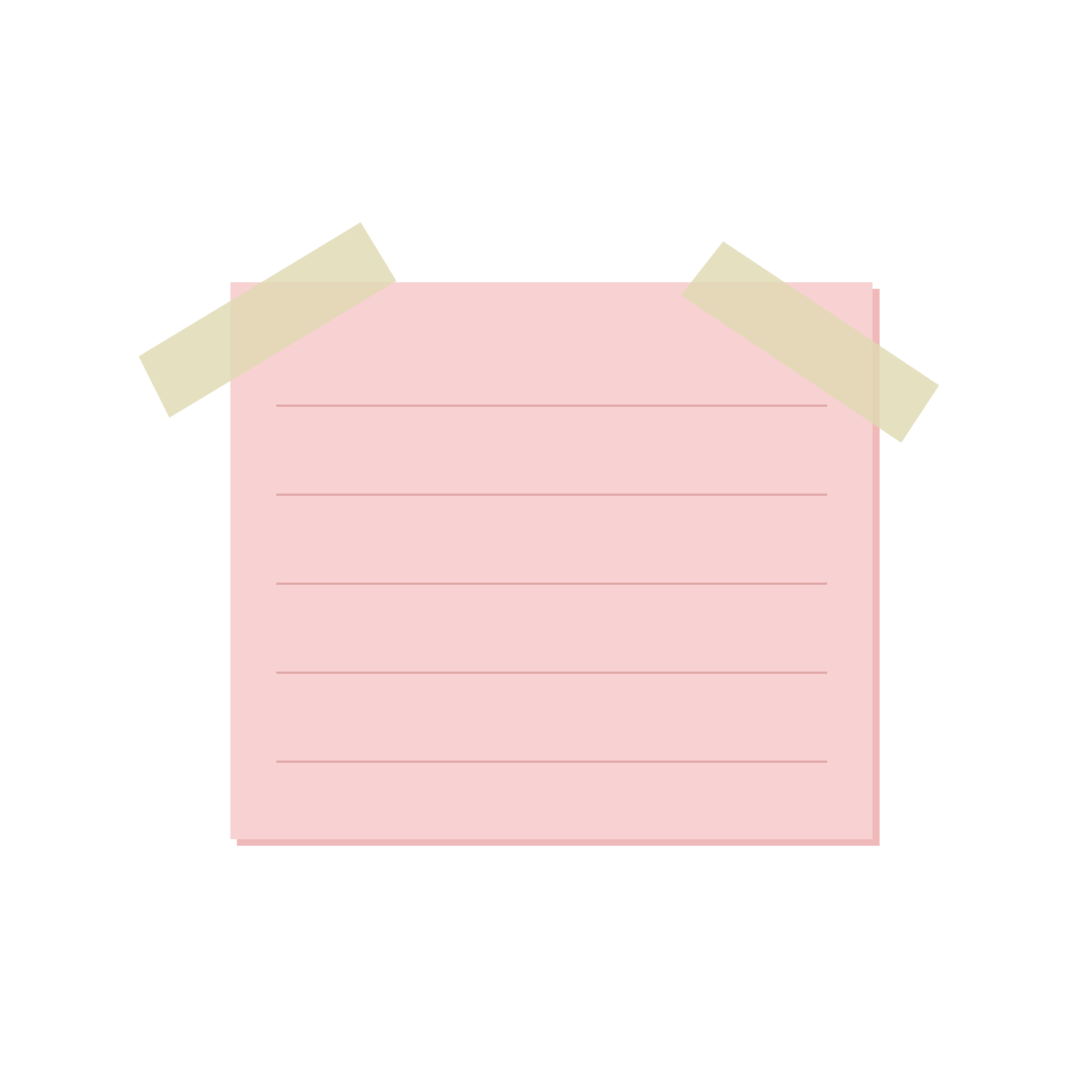 لنطبق معًا 

تدريب 1
إعدادتي – دقة الشاشة والوقت والتاريخ
ستلاحظ عند تشغيل حاسبك أن محتويات الشاشة تظهر بنفس الشكل الذي اعتدت عليه مسبقًا. يتغير شكل وحجم محتويات الشاشة إذا قمت بتغيير دقة الشاشة. هل تتذكر كيفية القيام بذلك؟
إعدادتي – دقة الشاشة والوقت والتاريخ
حاول تغيير دقة الشاشة إلى 1200×1920
إعدادتي – دقة الشاشة والوقت والتاريخ
هل تعرض جميع الحاسبات في الصف نفس التوقيت؟ هل تم ضبط الوقت بصورة صحيحة؟ لنتحقق من هذا الأمر.
إعدادتي – دقة الشاشة والوقت والتاريخ
يمكنك زيارة الموقع التالي لتقوم بمزامنة التوقيت الخاص بحاسبك
https://time.is/ar/
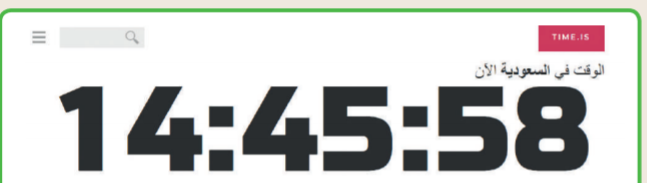 التوقيت الذي يظهر يعني أن الساعة الثانية وخمسة وأربعون دقيقة بعد الظهر.
ستلاحظ موقعك الجغرافي فوق الساعة. سيتم عرض الوقت بدقة في هذا الموقع الجغرافي، وإذا كنت تريد معرفة وقت منطقة أخرى فاكتب اسم هذه المنطقة في محرك البحث الموجود في القسم الأعلى الأيسر من الموقع واضغط Enter
https://time.is/ar/
قم الآن بتغيير وقت حاسبك ليكون مطابقًا للتوقيت في صفحة الويب
https://time.is/ar/
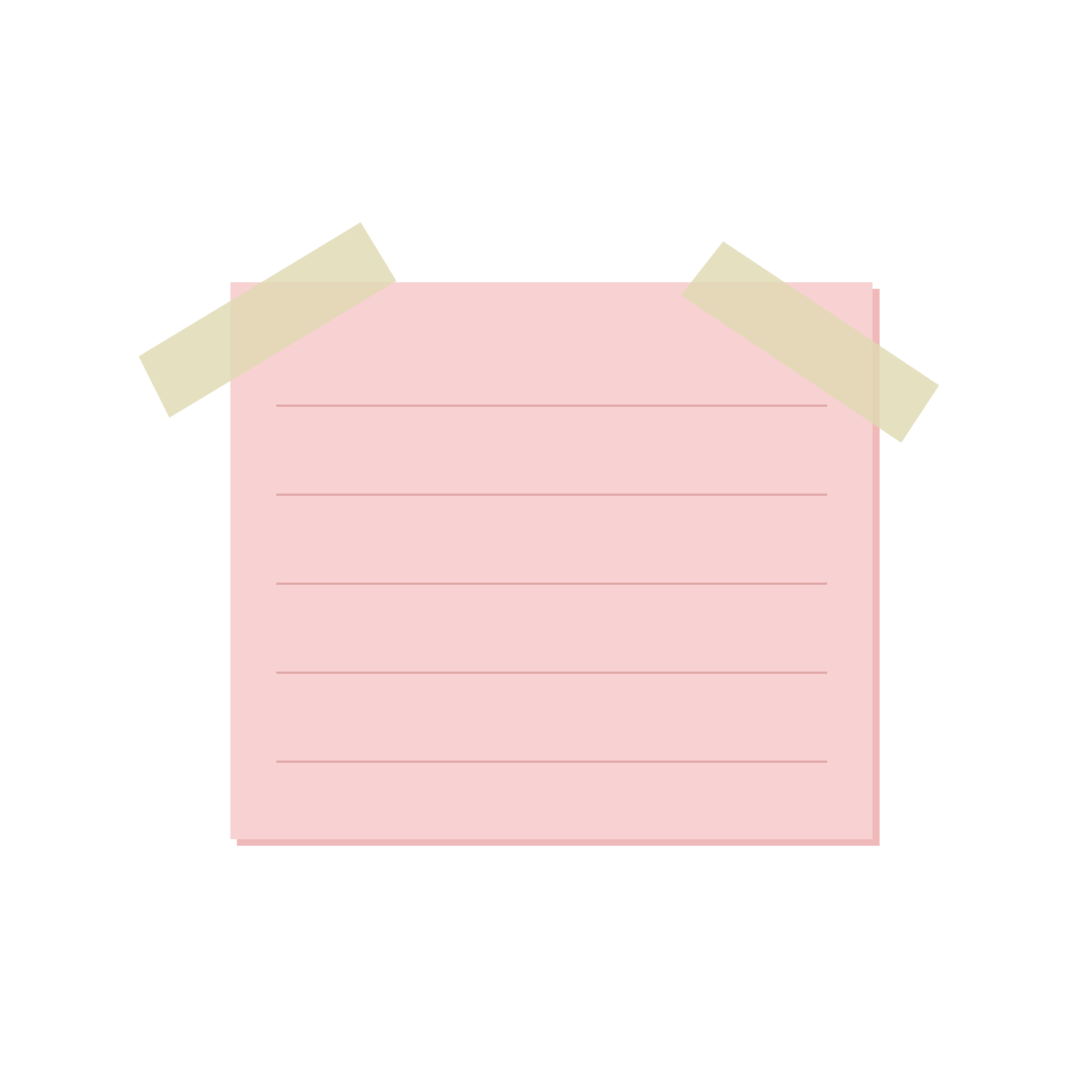 لنطبق معًا 

تدريب 2
إعدادتي – الأصوات وسمة سطح المكتب
لنقم بإضافة منبه من الإنترنت على أجهزة الحاسب الخاصة بنا.
انتقل إلى صفحة الويب
https://kukuklok.com/
اختر الصوت الذي تريد سماعه بجوار عبارة مع صوت : sound the with of
اضغط معاينة الصوت   preview sound
لمعاينة الصوت الذي اخترته.
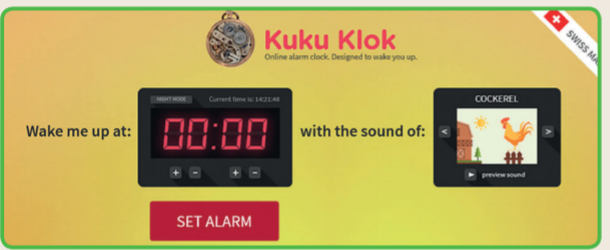 ذا لم تستطع سماع أي شئ  فقم بالتأكد من إعدادات مكبر الصوت في حاسبك
هل مازلت لا تسمع شيئًا؟
بحث عن رمز مكبر الصوت وقم بإصلاح الصوت. استعن بالخطوات التي تعلمتها في الدرس. إذا لم تتمكن من استعادة الصوت، فتذكر أن تطلب المساعدة من معلمك.
عندما تنتهي من إصلاح جميع المشاكل قم بضبط وقت المنبه حسب ما يطلبه منك معلمك بما يتطابق مع موقع الويب الذي قمت للتو بزيارته بجانب العبارة أيقظني في الساعة: (Wake me up at)
 يمكنك ضبط الوقت بالضغط على الأزرار +،-،. والضغط على زر ضغط المنبه set alarm
والانتظار.
بعد أن يرن المنبه، قم باختيار سمة جديدة لسطح المكتب. وإذا لم تكن تتذكر كيفية القيام بذلك فاستعن بالخطوات التي تعلمتها في الدرس
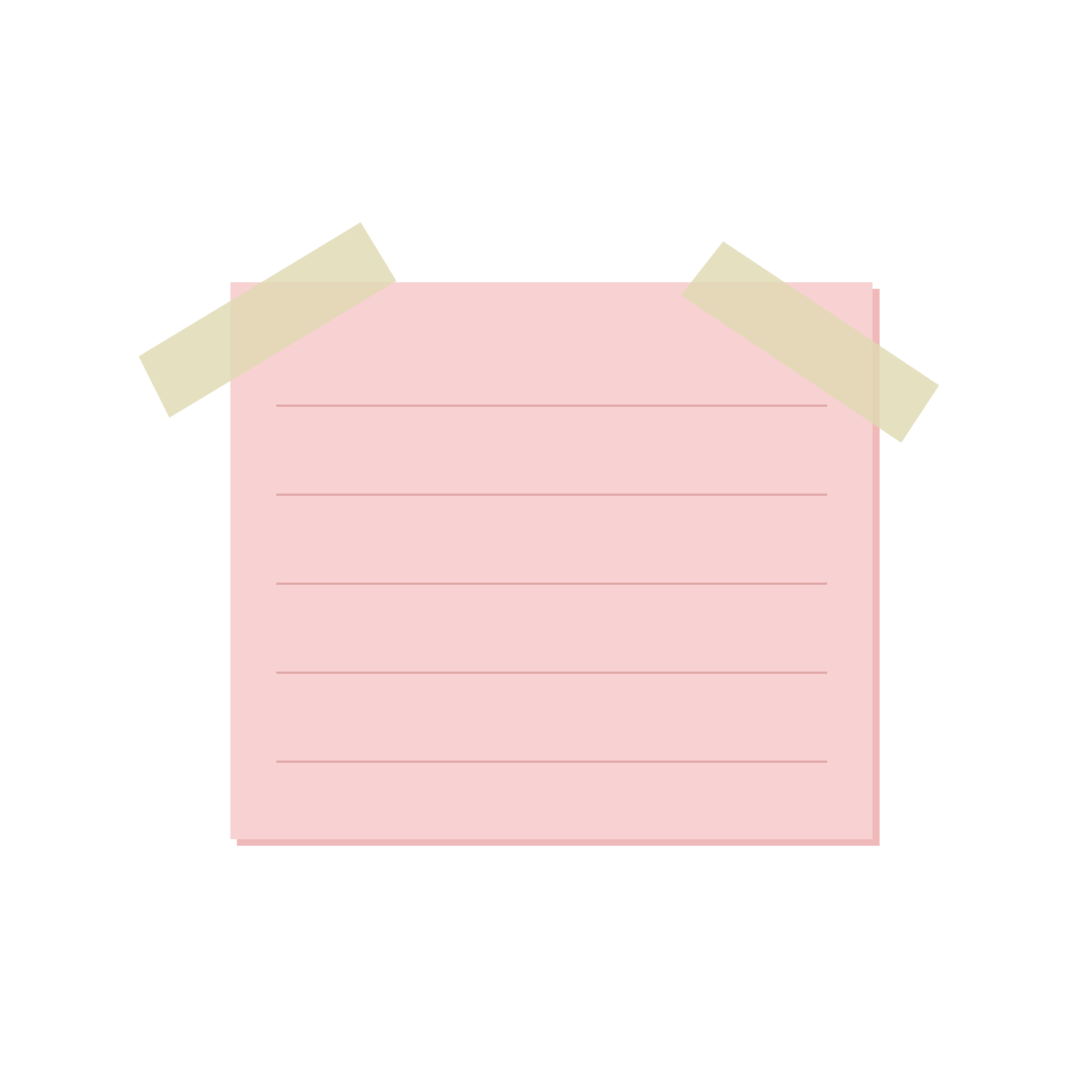 لنطبق معًا 

تدريب 3
افتح التاريــخ والوقت وحدد يوم ميلادك هذا العام.
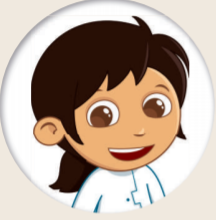 ما دقة الشاشة التي يستخدمها حاسبك؟
اكتبها
قم بتغيير دقة الشاشة إلى 600×800
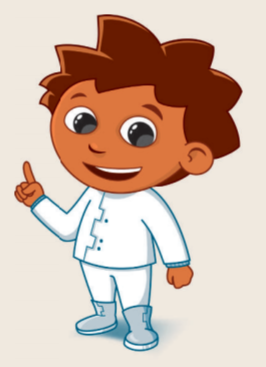 كيف تبدو الأيقونات على الشاشة؟
صغيرة.
متوسطة.
كبيرة.
كبيرة جدًا
قم الآن باستعادة دقة الشاشة السابقة.
اختر خلفية جديدة لسطح المكتب الخاص بك.
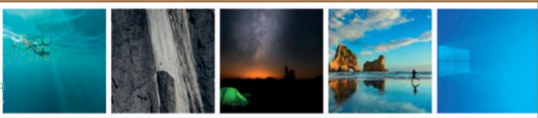 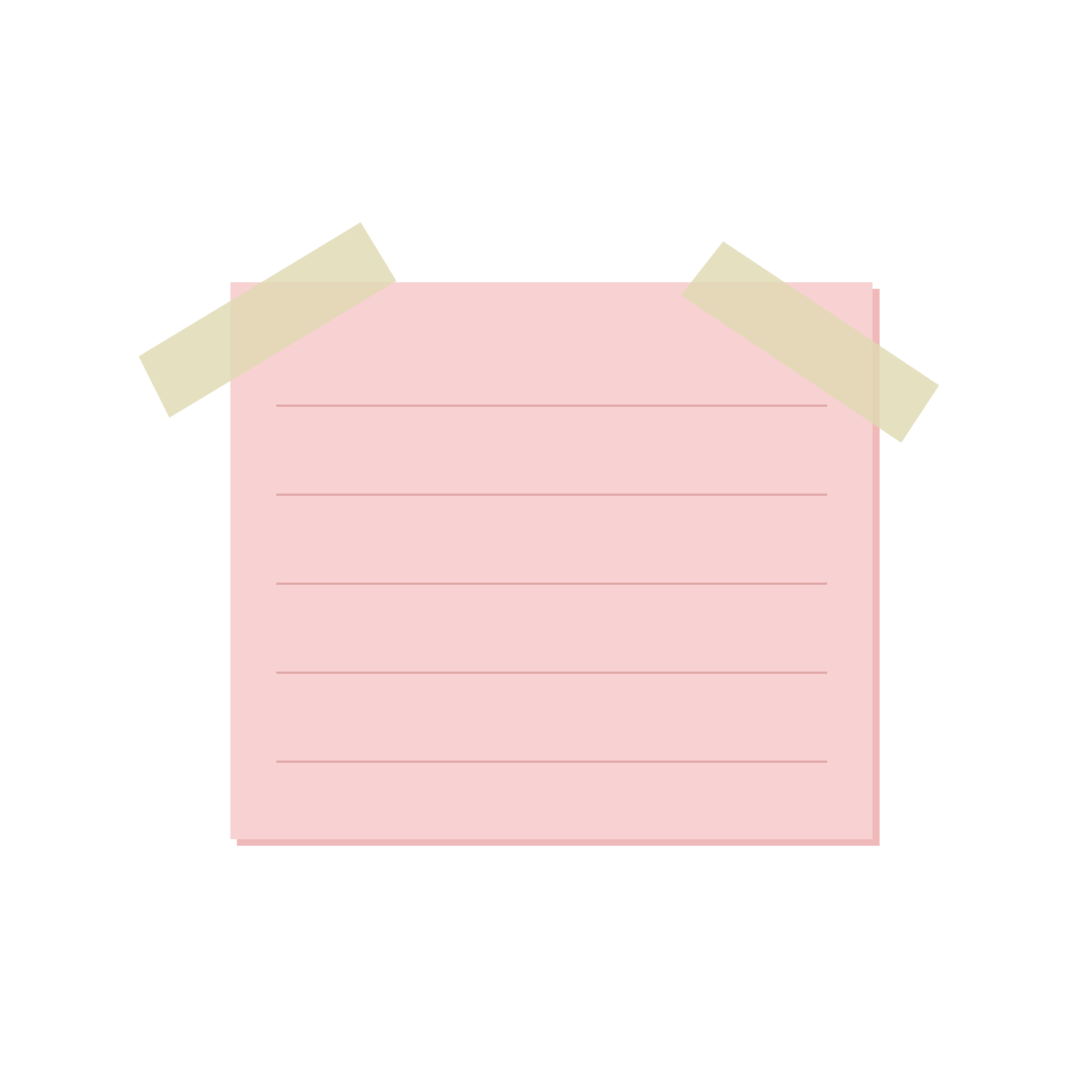 لنطبق معًا 

تدريب 4
ما البرمجيات الضارة؟
لنستعرض ما تعرفه عن فيروسات الحاسب.  حدد الجمل التي تعتقد أنها صحيحة دون العودة إلى الدرس.
حدد إذا كانت الجمل التالية صحيحة أم خاطئة:
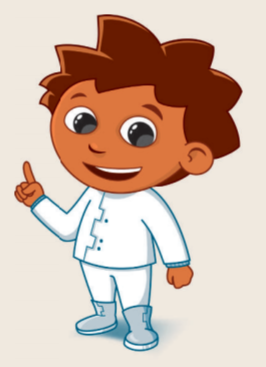 صحيحة
خاطئة
×
أحد مكونات الحاسب
برنامج أو ملف
√
نوع البكتيريا الضارة
×
صحيحة
خاطئة
لا يمكنه تدمير الملفات المخزنة على القرص الصلب
×
يمكنه أن يجعل الحاسب أبطأ
√
√
يمكنه أن يظهر رسائل مزعجة على الشاشة
صحيحة
خاطئة
يمكنه سرقة كلمات المرور والملفات
×
لا يمكنه أن يؤذي حواسيبنا
×
صحيحة
خاطئة
من خلال وحدة الذاكرة الفلاشية أو قرص مضغوط
√
دون وجود اتصال بالإنترنت
√
من خلال البرامج المجانية من الإنترنت
√
صحيحة
خاطئة
يكون الحاسب محميًا من خطر الفيروسات
√
لسنا بحاجة إلى عمل نسخ احتياطية من الملفات
×
من المهم تحديث تلك البرامج بشكل دوري
√
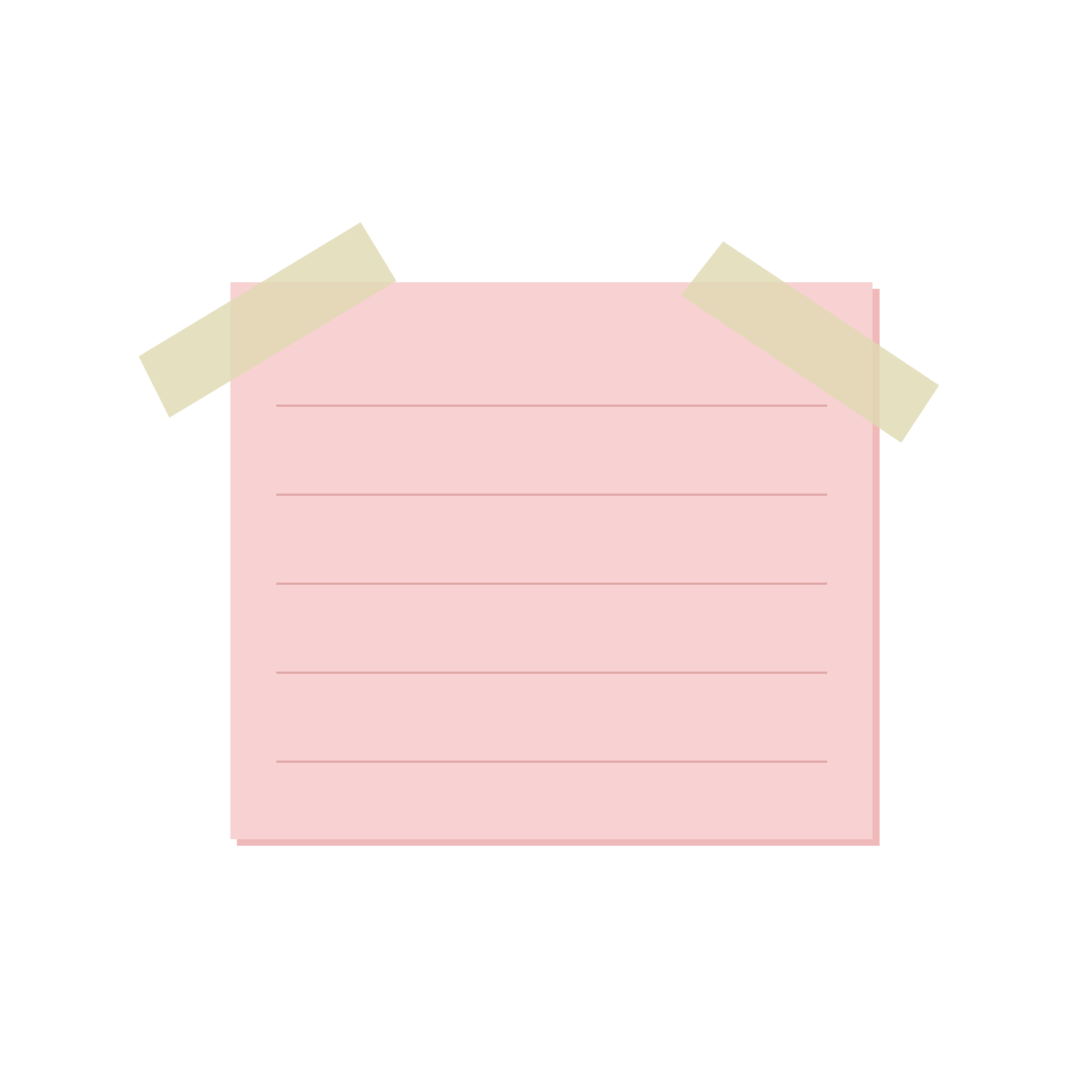 لنطبق معًا 

تدريب 5
البرمجيات الضارة- الفيروسات
على سطح المكتب باسم صورة_ اليوم G4.S1.1.4
قم بفتحه، ماذا وجدت؟
صف شعورك واكتب أفكارك.
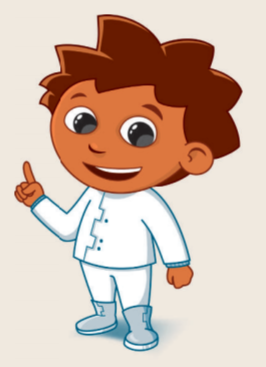 ..................................................................................................................................................
..................................................................................................................................................
..................................................................................................................................................
..................................................................................................................................................
..................................................................................................................................................